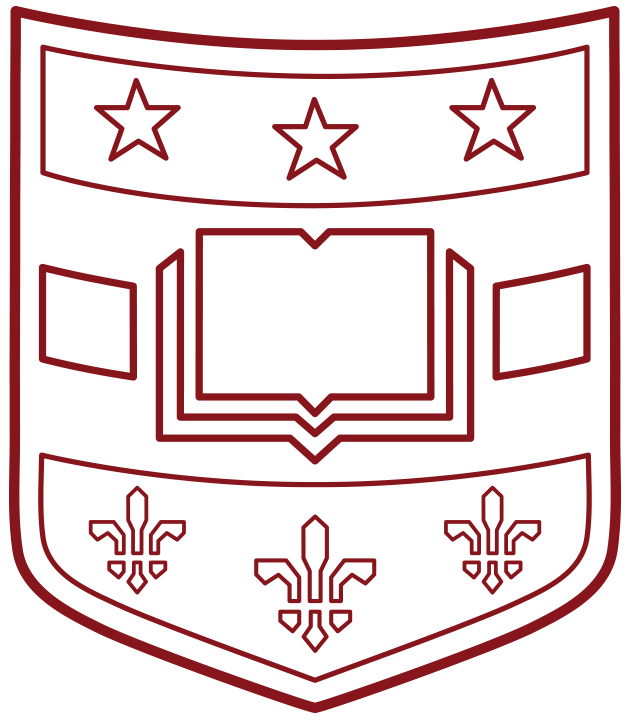 Mutual Fund Flows and Performance in Rational Markets Authored by Jonathan B. Berk and Richard C. Green Presented by Irene Wang
Contents
Research Background
Model Interpretation
Conclusion
My Opinion
Research Background
Issue:
There is little evidence that mutual fund managers outperform passive benchmarks.
The performance of mutual fund managers appears to be largely unpredictable and inconsistent.

Aim:
Construct a rational model for the relationship of fund flows and performance.
Research Background
The model is based on four elements:
There is competitive provision of capital by investors to mutual funds.
There is differential ability to generate high average returns across managers but decreasing returns to scale in deploying these abilities. 
There is learning about managerial ability from past returns. 
There is no moral hazard or asymmetric information.
Model Interpretation - Significant parameters
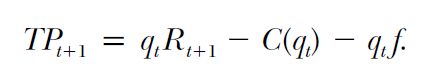 [Speaker Notes: People learn about manager’s ability by observing the history of portfolio’s returns. This learning is the source of the relationship between performance and the flow of funds.
Uncertainty is idiosyncratic to the manager: by investing with a large number of these managers, investors can diversify away this risk.]
Model Interpretation - Significant parameters
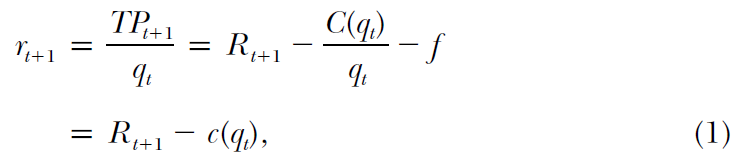 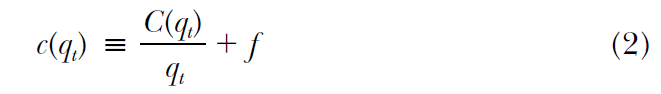 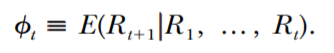 [Speaker Notes: Assume costs are independent of ability and are increasing and convex in the amount of funds under active management. These costs refer to transaction costs, not manager’s compensation. Denote the costs incurred when actively managing a fund of size qt as C(qt), for all q≥0, 𝐶(q𝑡 ) ≥0, 𝐶′(𝑞𝑡 ) >0, and 𝐶′′(𝑞𝑡 ) >0.
Assume the fund managers are simply paid a fixed management fee, f, expressed as a fraction of the assets under management.
 The fund enters period t with qt-1 funds under management and an estimate of managerial ability φt-1. Managers and investors observe rt (from which they can infer Rt) and update estimate of the manager’s ability by calculating φt. Then capital flows into or out of the fund to determine qt]
Model Interpretation – Analysis of funds flow and performance
Funds flow to and from each fund so that the expected excess return to investing in any surviving fund is zero.












Implications：
Good performance results in an inflow of funds.
Flows to younger funds respond much more dramatically to performance than flows to more mature funds.
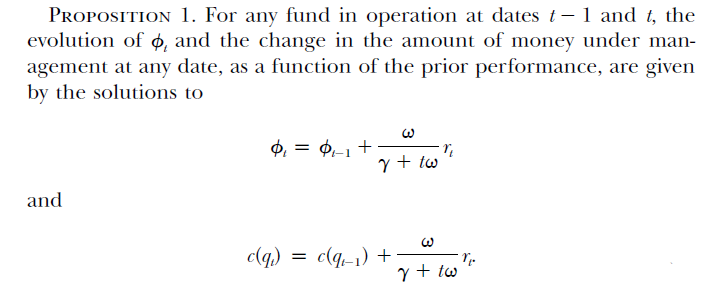 [Speaker Notes: Investors supply capital to funds that have positive excess expected returns and remove capital from any fund that has a negative excess expected return. Since all investors in open-ended mutual funds earn the same return, all investors earn zero expected excess return in equilibrium.]
Model Interpretation – Analysis of cross-sectional distribution of funds
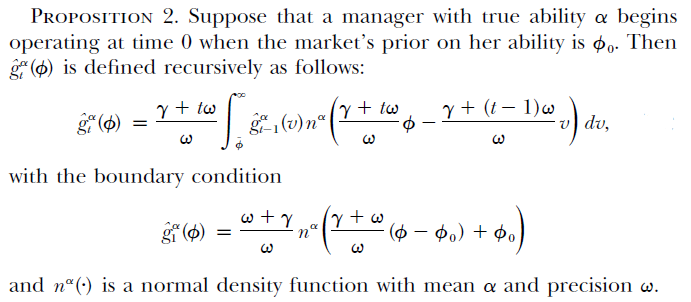 [Speaker Notes: All funds start with the same expectation of managerial ability, φ0.]
Model Interpretation – Analysis of cross-sectional distribution of funds
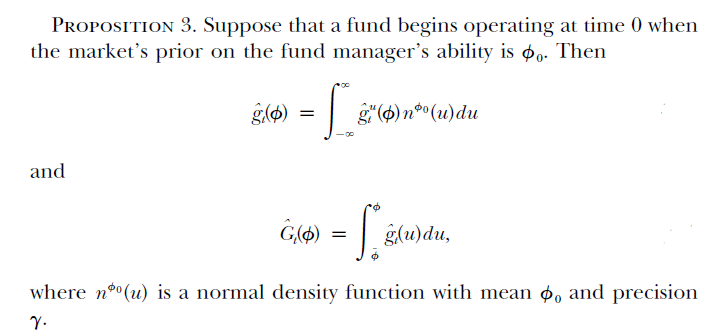 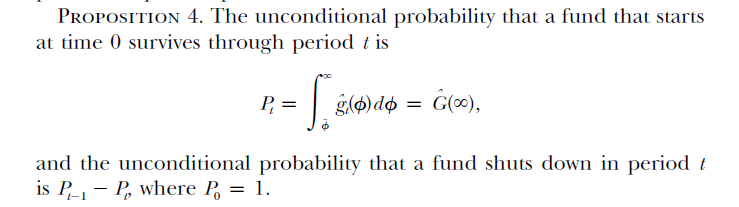 [Speaker Notes: These explicit expressions can be used to analytically describe the cross-sectional relation between past performance and fund flows.]
Model Interpretation – Empirical comparison
Select value for parameters based on existing evidence in literature.
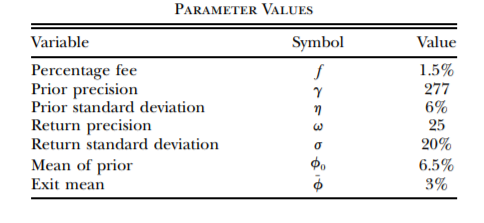 [Speaker Notes: The authors compare the theoretical flow-performance relation they derived based on the previous expressions to empirical findings in literature]
Model Interpretation – Empirical comparison
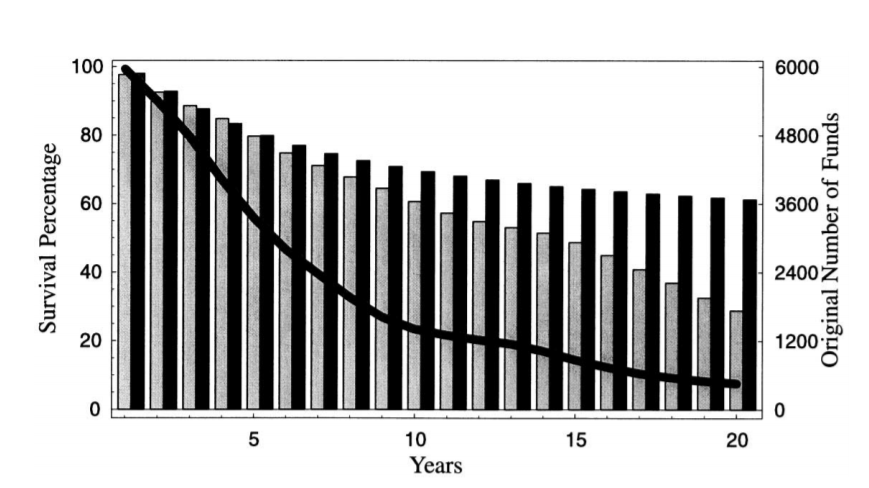 Light bars are the actual survival rates computed from the CRSP mutual fund database. 
Dark bars are what the model predicts the survival rates should be.
Line marks the total number of funds that could have survived at each age.
[Speaker Notes: The early data are estimated much more precisely.]
Model Interpretation – Empirical comparison
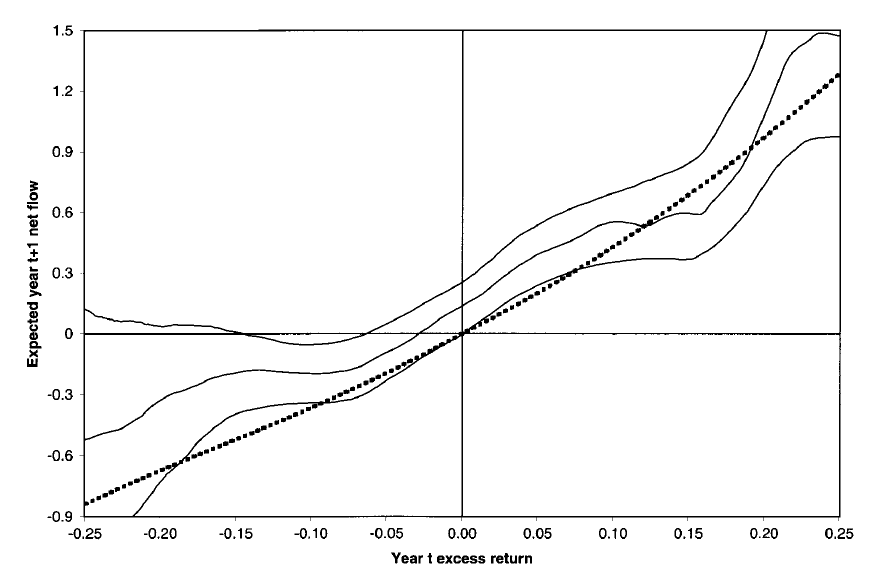 The dashed line shows the flow of funds for two-year-old funds produced by the model.
The solid lines represent nonparametric estimates and 90 percent confidence intervals.
[Speaker Notes: The empirical curve does not go through the origin, as it does in their model. It might due to the general growth in the mutual fund sector during sample period, which is missing in their model.]
Model Interpretation – Empirical comparison
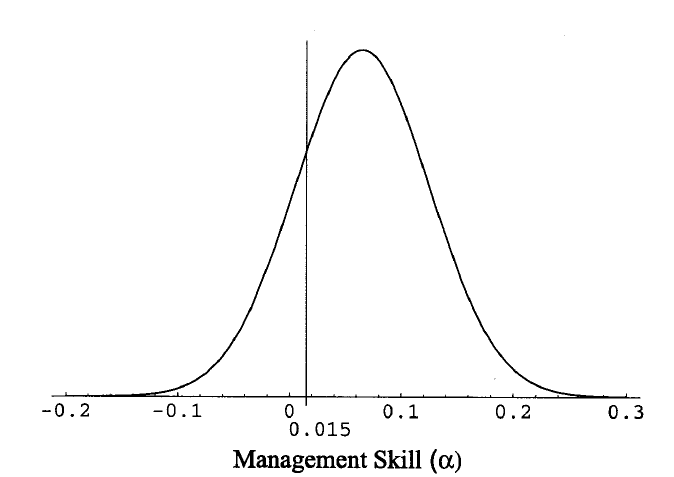 The prior distribution over management ability using their parameter values.
[Speaker Notes: It shows the level of the management fee (1.5 percent). If level of skill in the economy is defined as the fraction of managers who can generate an α in excess of the fees they charge, then this fraction lies on the right of the line. About 80 percent of managers satisfy this criterion.]
Conclusion
Derive empirical expressions of a rational model for active portfolio management
Reproduce the salient features of the empirical evidence as equilibrium outcomes in a rational model
Fund flows rationally respond to past performance in the model
The flow-performance relationship is consistent with high average levels of skills
My opinion
Inconsistences with empirical evidences
Little analysis on why phenomenon happen
Focus more on the derivations of model rather than explanations
Interesting topic
Detailed analysis of assumptions’ validation 
Explicit expressions
Limitation
Contribution
Question？